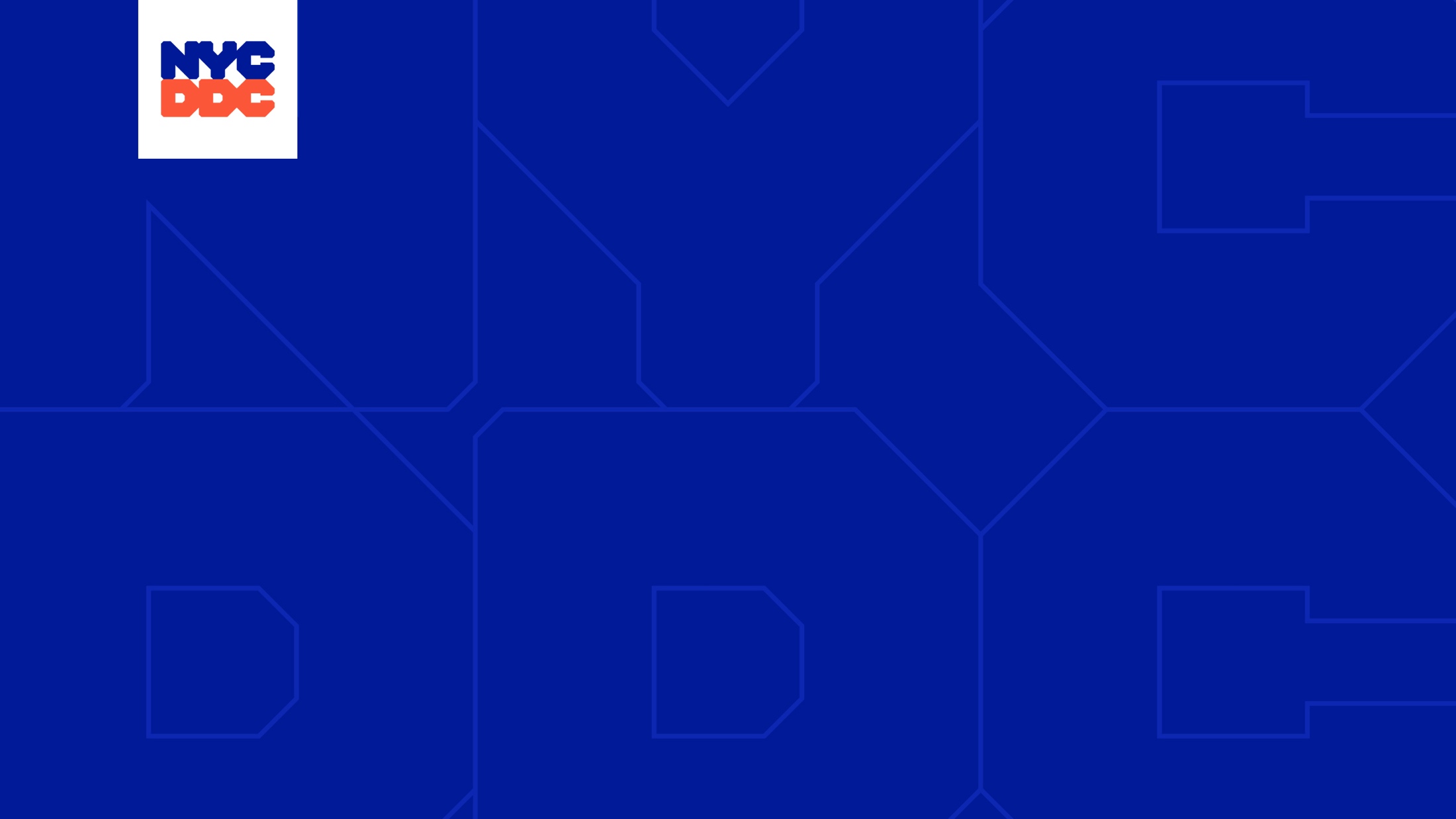 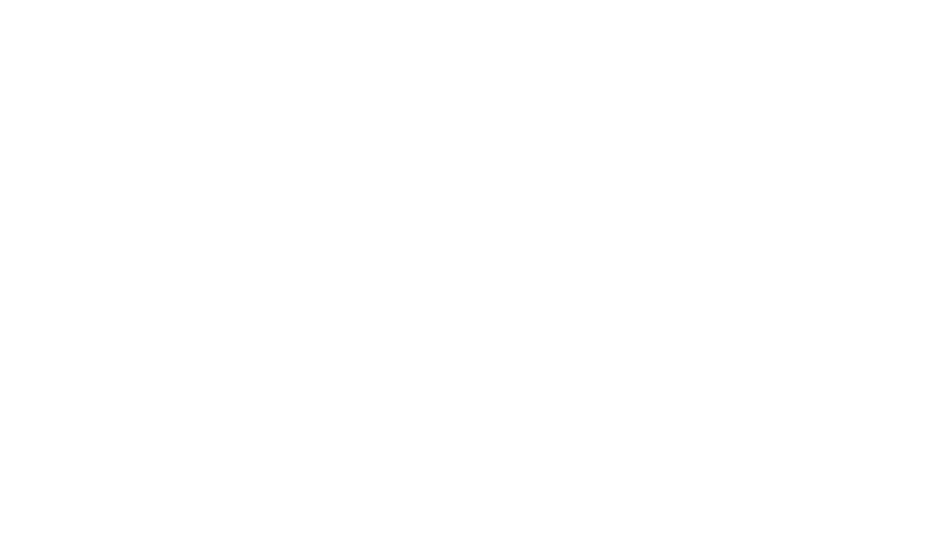 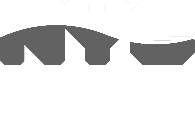 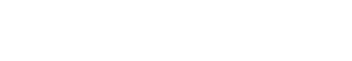 Replacement of 72” Trunk Main Park Slope and Flatbush Avenue 
Project ID: BED798
Honorable Shahana hanif
NYC Council Member, CD 39
March 15, 2022
Eric Adams
Mayor
Thomas Foley, P.E.
Commissioner
Project Data
Project ID:					 	BED798
Construction Start			Early 2018
Contractor:					 	Triumph Construction Corp.
Original Contract Value: 	$37M
Anticipated Completion: 	Fall 2023
Field Office:				 	187 4th Avenue
Replacement of 72” Trunk Main in Flatbush Avenue
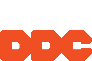 Scope of Work
Installation of:
New 8”, 12”,  and 20” distribution water mains

New 72” trunk water main to provide water to South Brooklyn

Combined sewers with catch basins and manholes

Reconstruction of the 8th Avenue Triangle (collaboration with North Flatbush BID)
Replacement of 72” Trunk Main in Flatbush Avenue
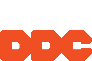 Completed Distribution Water
Main Work Locations
Baltic Street between 4th Avenue and 5th Avenue
Butler Street between 4th Avenue and Gregory Place
Douglass Street between 4th Avenue and 5th Avenue
Flatbush Avenue between Carlton Avenue and 8th Avenue
Intersection of Flatbush Avenue and Sterling Place
St. John’s Place between 6th Avenue and Plaza Street West
8th Avenue between Berkeley Place and Flatbush Avenue
Intersections along 6th Avenue
Replacement of 72” Trunk Main in Flatbush Avenue
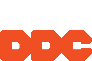 Completed Distribution Water Mains
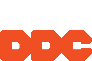 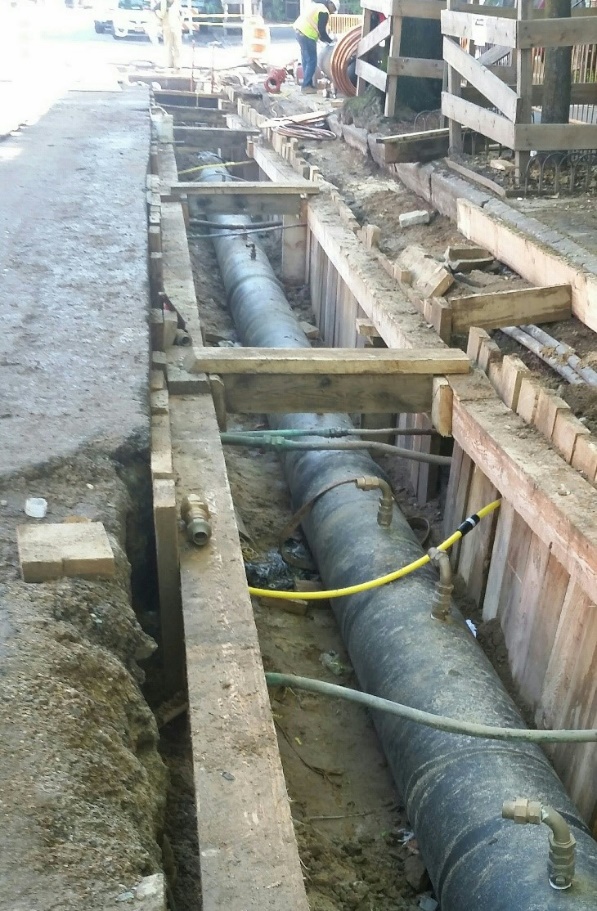 New 20” distribution water main in 6th Avenue between Berkeley Place and Union Street
Replacement of 72” Trunk Main in Flatbush Avenue
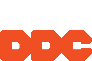 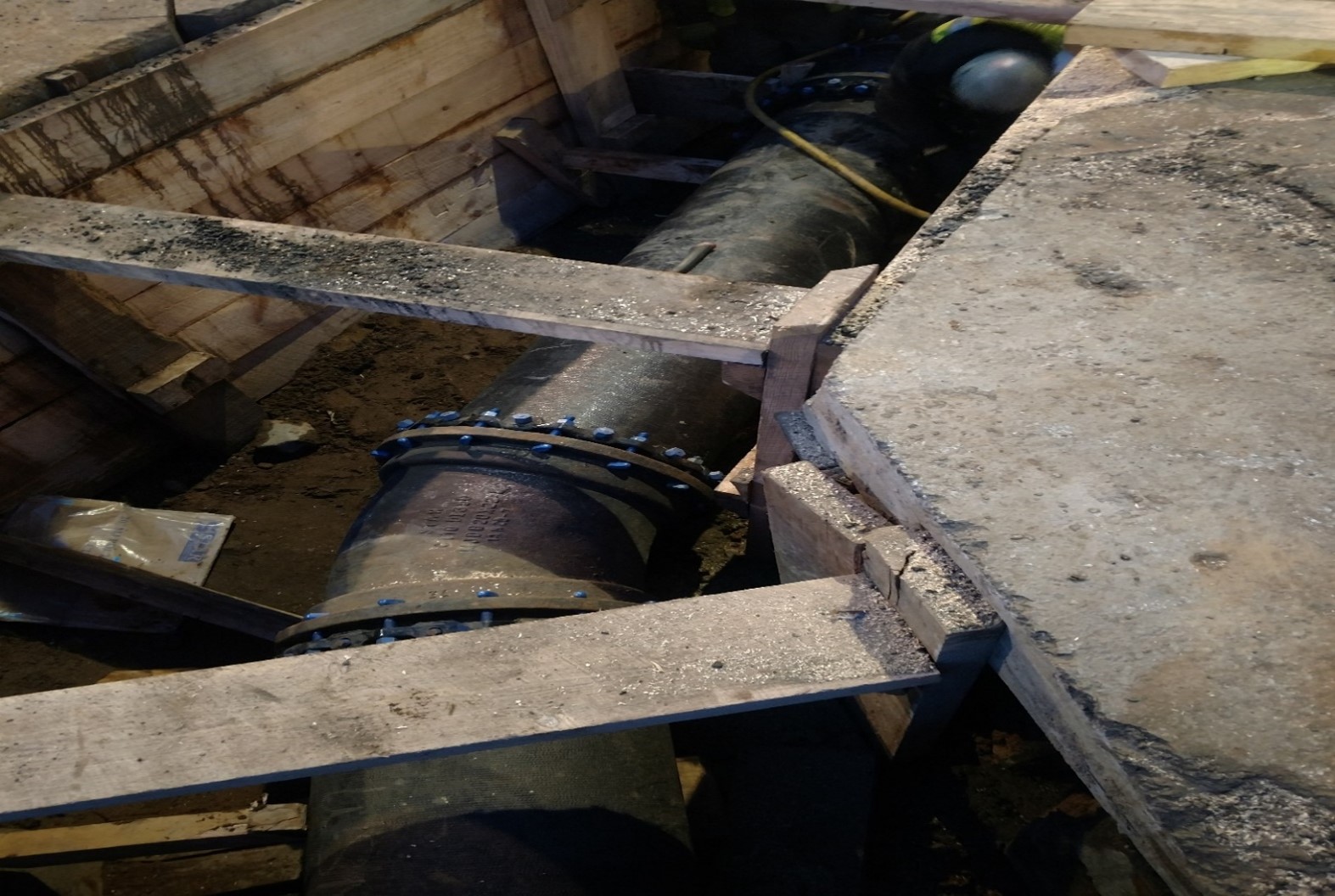 New 20” distribution water main in the intersection of Flatbush Avenue and Sterling Place
Replacement of 72” Trunk Main in Flatbush Avenue
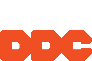 Completed Combined Sewers Work Locations
Park Place between 5th Avenue and 6th Avenue

St. John’s Place between 5th Avenue and Plaza Street West

8th Avenue between St. John’s Place and Lincoln Place

6th Avenue between Sterling Place and Union Street
Replacement of 72” Trunk Main in Flatbush Avenue
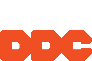 Completed Combined Sewers
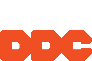 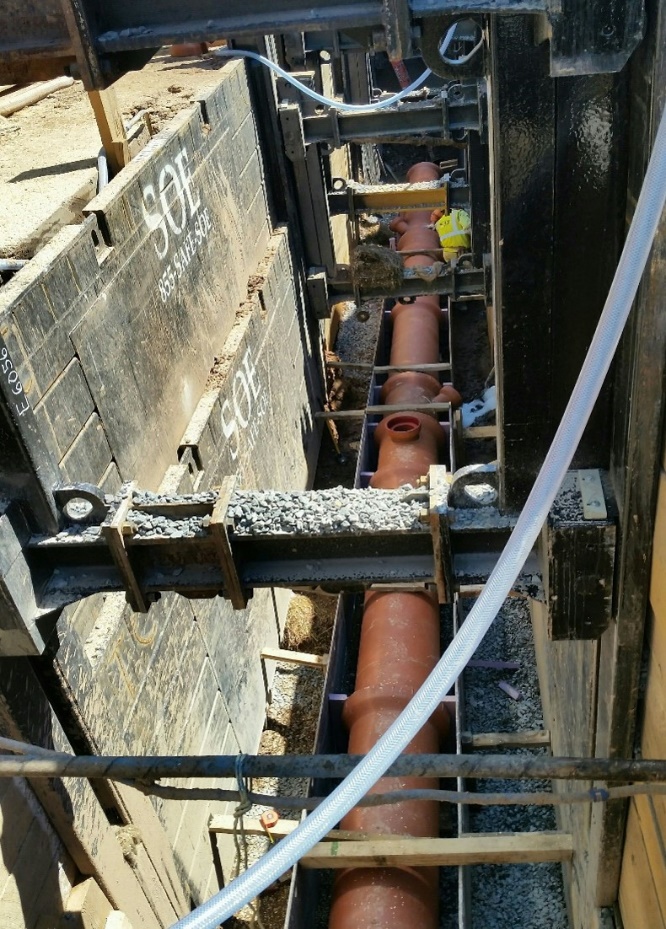 New 15” sewer in St. John’s Place between 5th Avenue and 6th Avenue
Replacement of 72” Trunk Main in Flatbush Avenue
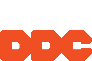 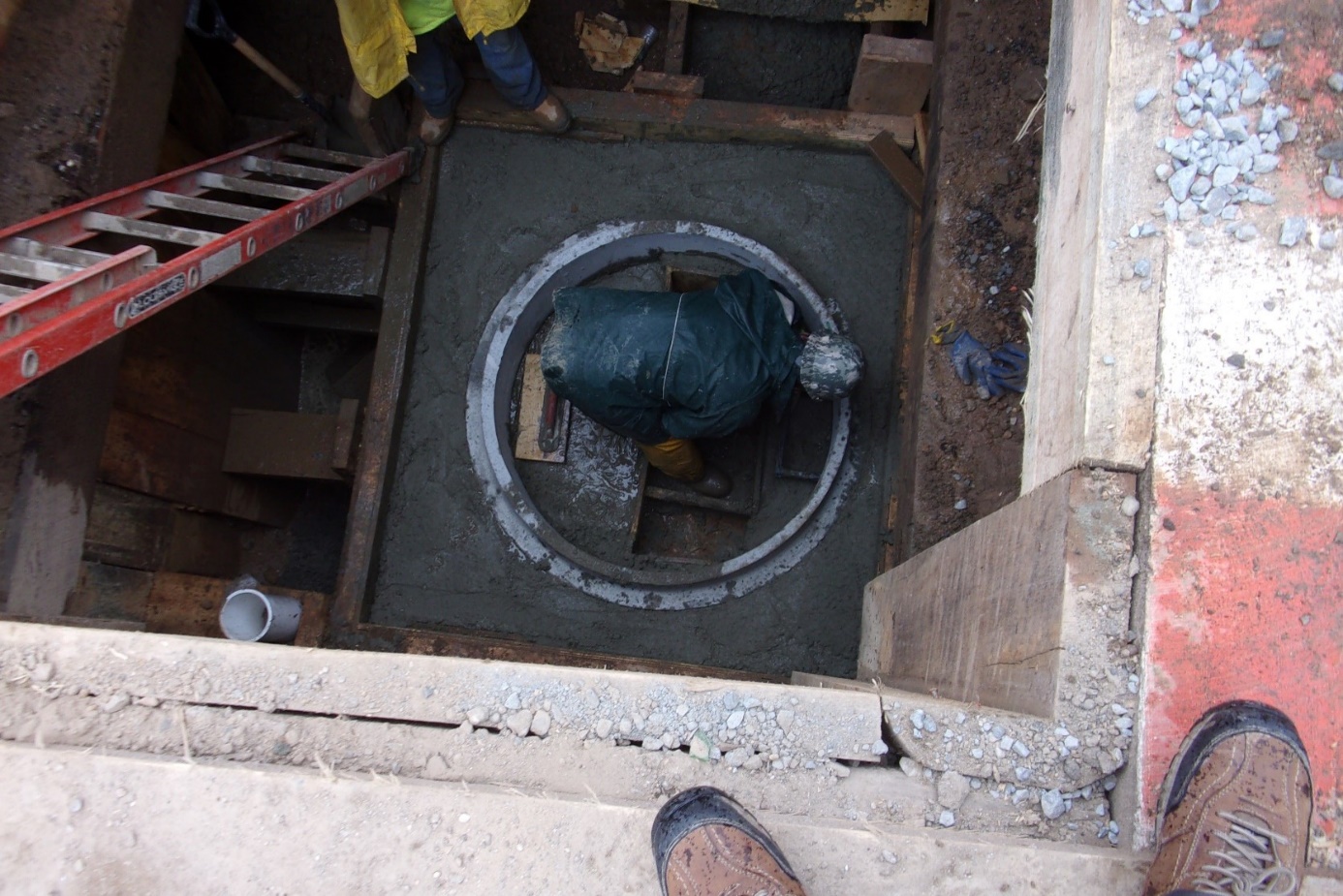 New sewer manhole in the intersection of 5th Avenue and 
Douglass Street
Replacement of 72” Trunk Main in Flatbush Avenue
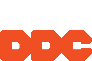 Remaining Combined Sewers Work Locations
6th Avenue between Park Place and Sterling Place
May 2022

Intersection of 6th Avenue and Sterling Place
May 2022
Replacement of 72” Trunk Main in Flatbush Avenue
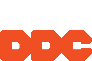 Remaining Combined Sewers
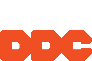 Completed 72” Trunk Main Work Locations
St. John’s Place between 5th Avenue and 8th Avenue

8th Avenue between Flatbush Avenue and Lincoln Place

Flatbush Avenue between Sterling Place and 8th Avenue (In Progress)

Sterling Place between Flatbush Avenue and Vanderbilt Avenue (In Progress)
Replacement of 72” Trunk Main in Flatbush Avenue
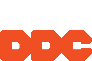 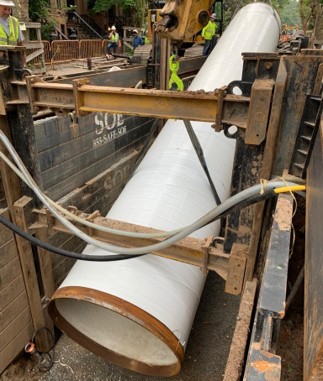 Lowering the new 72” steel trunk main into the trench on 
St. John’s Place between 5th Avenue and 6th Avenue
Replacement of 72” Trunk Main in Flatbush Avenue
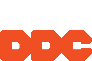 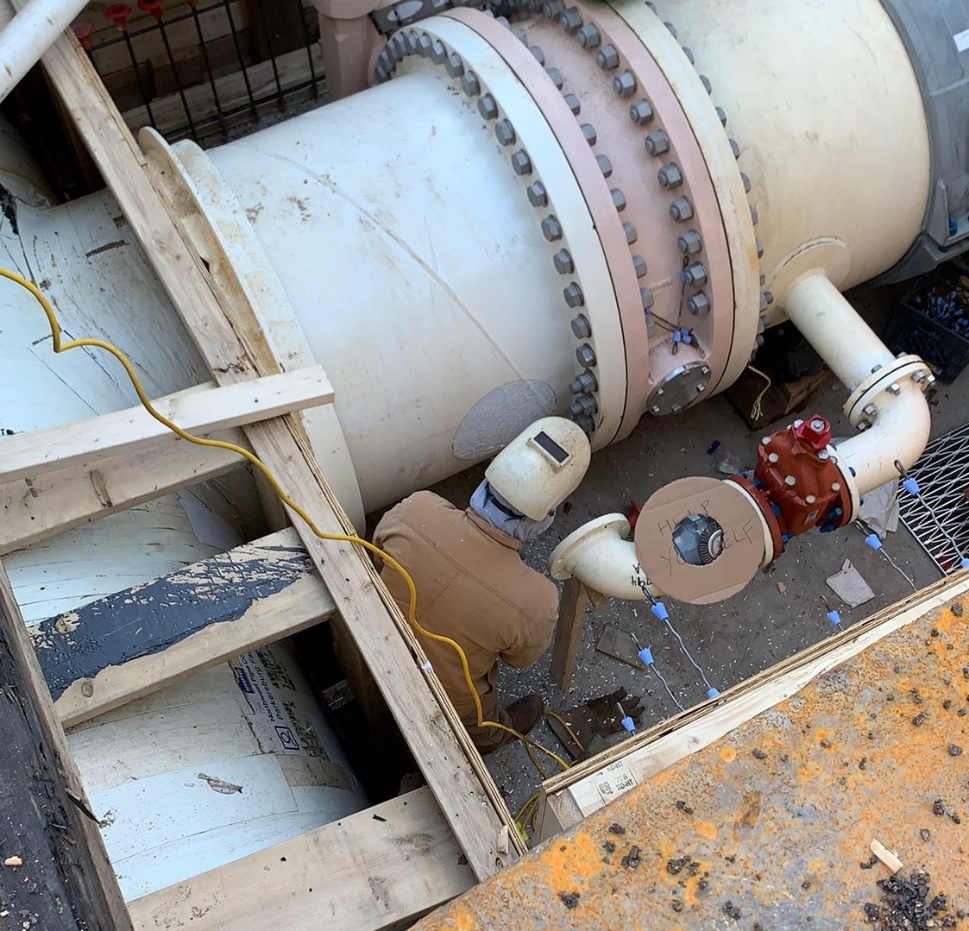 Welding of the new 72” steel trunk main in the intersection of St. John’s Place and 8th Avenue
Replacement of 72” Trunk Main in Flatbush Avenue
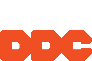 Completed 72” Steel Trunk Water Main
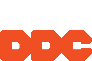 Remaining 72” Trunk Main Work Locations
6th Avenue between Park Place and Union Street
Summer 2022

Park Place between 5th and 6th Avenue
First Quarter 2023
Replacement of 72” Trunk Main in Flatbush Avenue
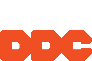 Remaining 72” Steel Trunk Water Main
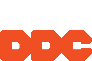 Completed Roadway Restoration Locations
Baltic Street between 4th Avenue and 5th Avenue

Butler Street between 4th Avenue and Gregory Place

Douglass Street between 4th Avenue and 5th Avenue

St. John’s Place between 5th Avenue and 6th Avenue (Partial)
Replacement of 72” Trunk Main in Flatbush Avenue
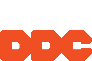 Completed Roadway Restoration
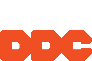 Remaining Roadway Restoration Locations
Flatbush Avenue between 8th Avenue and Sterling Place
April 2022

St. John’s Place between 6th Avenue and Plaza Street
To Be Determined

8th Avenue between Lincoln Place and Flatbush Avenue
To Be Determined

6th Avenue between Union Street and Park Place
To Be Determined

Park Place between 5th Avenue and 6th Avenue
To Be Determined
Replacement of 72” Trunk Main in Flatbush Avenue
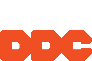 Remaining Roadway Restoration
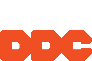 Reconstruction of 8th Avenue Triangle
In the Summer of 2022, reconstruction will include installation of new:
 
Granite Curb

NYC Park Benches

Shrubs and Trees

Plaque
Replacement of 72” Trunk Main in Flatbush Avenue
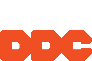 8th Avenue Triangle
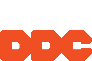 Reconstruction of 8th Avenue Triangle
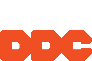 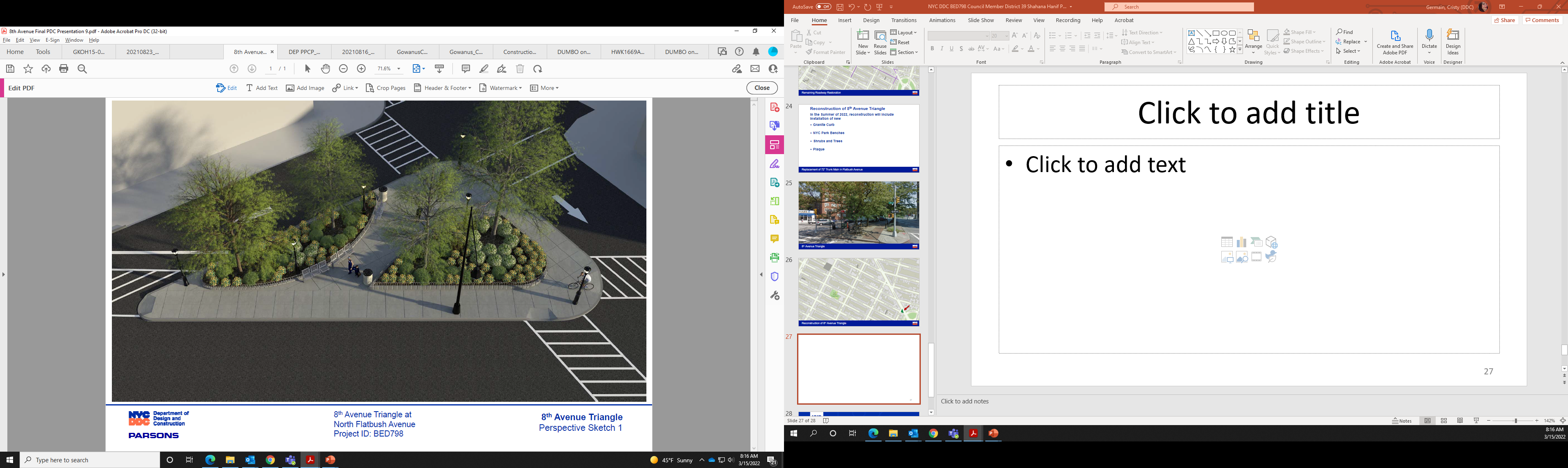 8th Avenue Triangle Rendering
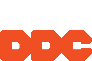 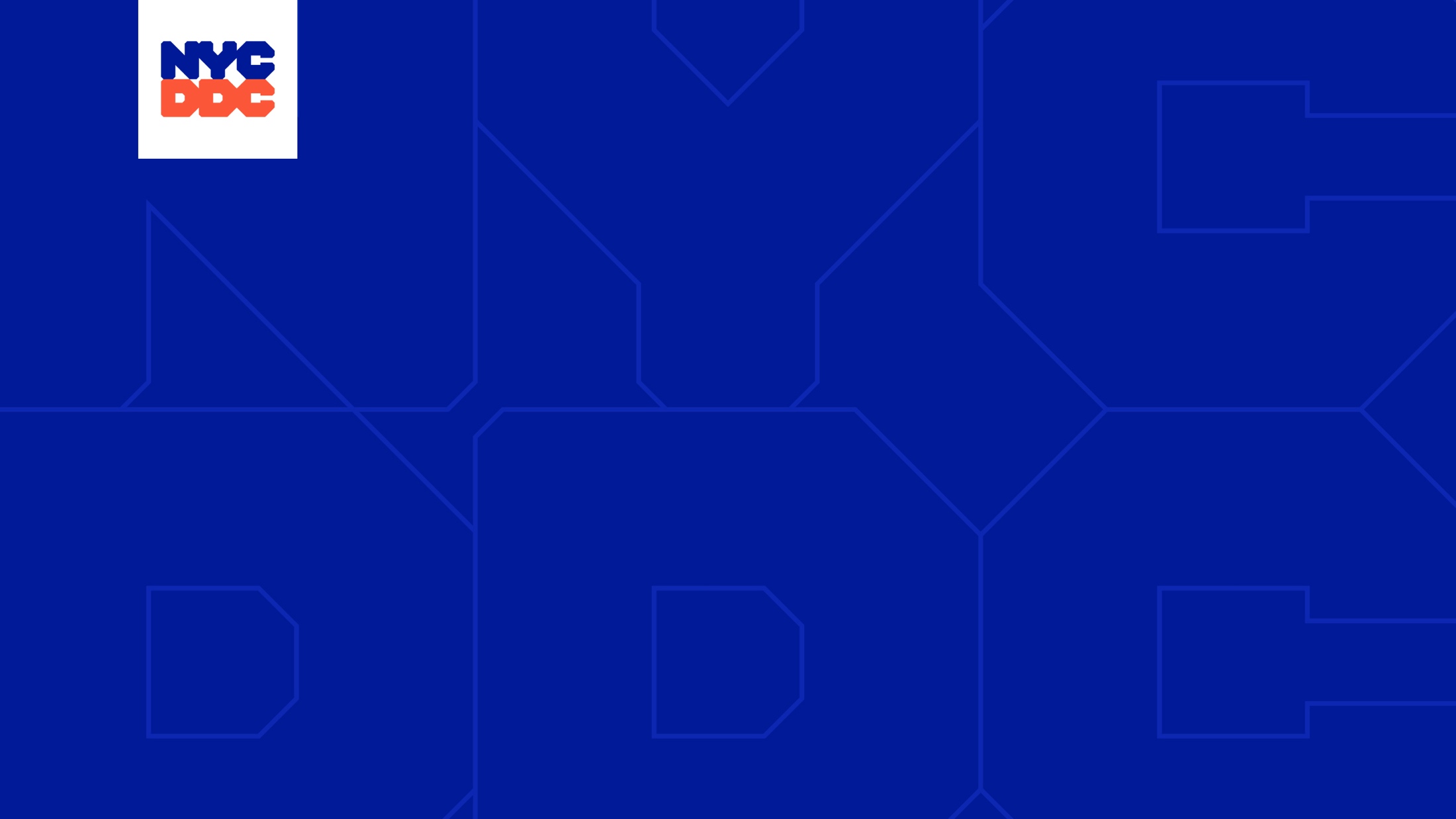 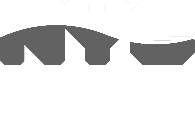 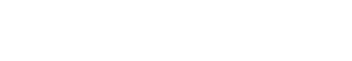 Q&A

Thank you!
Eric Adams
Mayor
Thomas Foley, P.E.
Commissioner